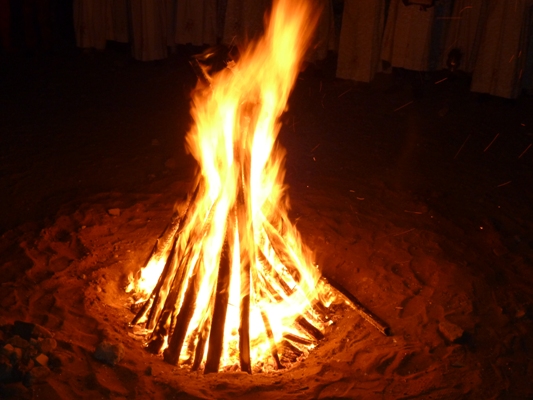 VEILLÉE                PASCALE
1
Pour qui les canevas de « prier en famille » ?

Parents :
retrouver rapidement l’essentiel

Parents avec les enfants :
     expliquer, adapter, échanger, s’organiser…

Et aussi, pour les plus grands, pour les éducateurs…
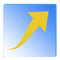 2
www.moniqueberger.fr – Veillée pascale
La veillée pascale se déroule en 4 temps
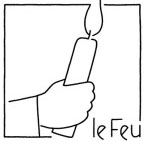 1. L’office de la lumière
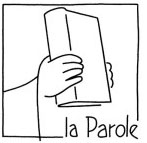 2. Liturgie de la Parole
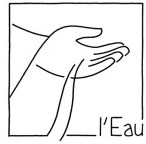 3. Liturgie baptismale
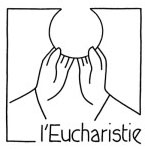 4. Liturgie eucharistique
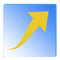 3
www.moniqueberger.fr – Veillée pascale
1 .
 L’office de la lumière
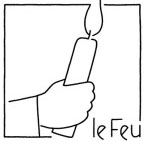 Bénédiction du feu

Préparation du cierge pascal

Procession pour entrer dans l’église

Annonce de la Pâque
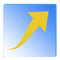 4
www.moniqueberger.fr – Veillée pascale
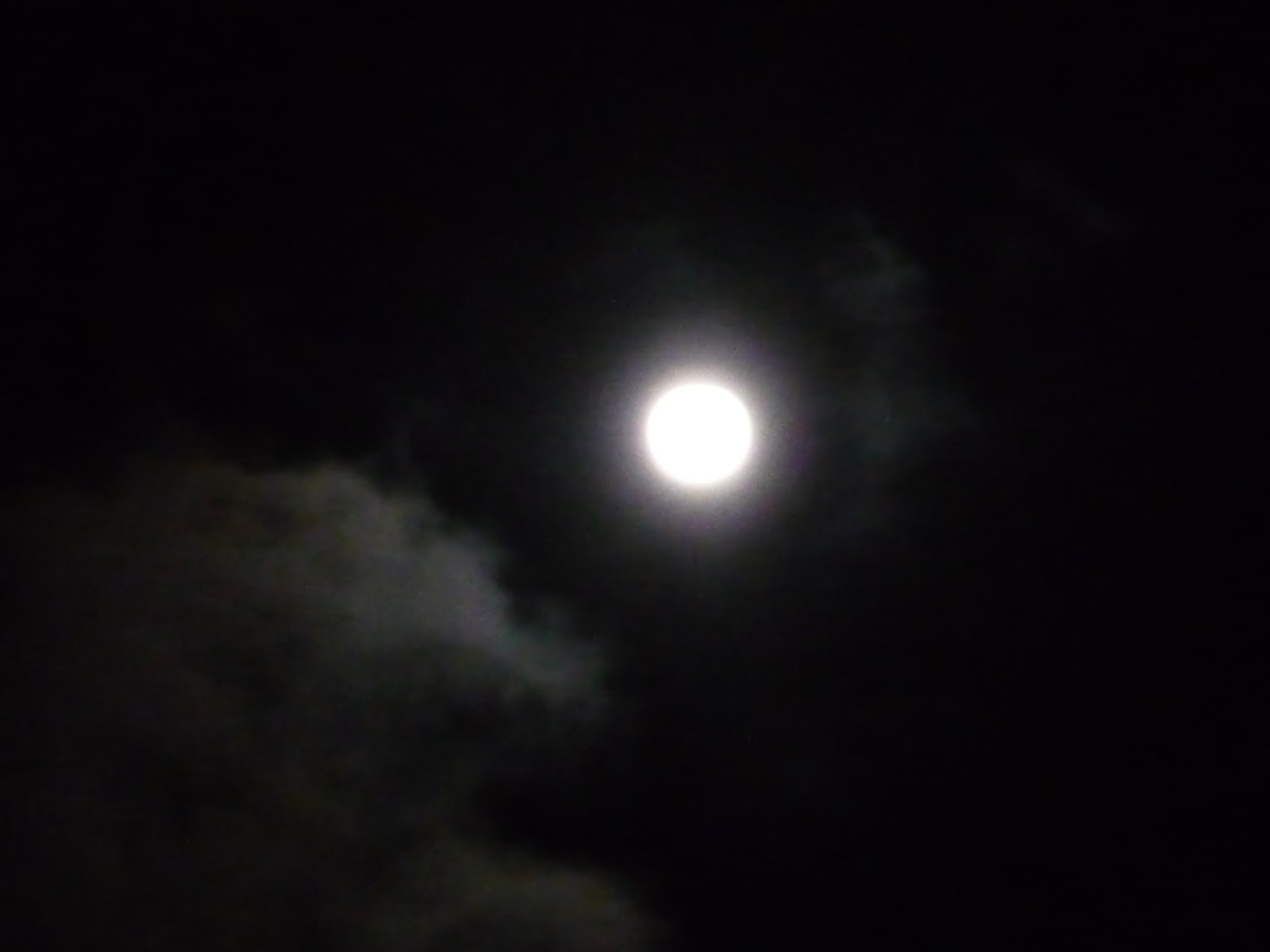 En cette nuit très sainte…
Prière d’introduction
En cette nuit très sainte où Notre Seigneur 
Jésus Christ est passé de la mort à la vie,
nous allons commémorer ensemble 
la Pâque du Seigneur,
en écoutant sa parole 
et en célébrant ses sacrements,
dans l’espérance d’avoir part
 à son triomphe sur la mort 
et de vivre avec lui pour toujours en Dieu.
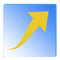 6
www.moniqueberger.fr – Veillée pascale
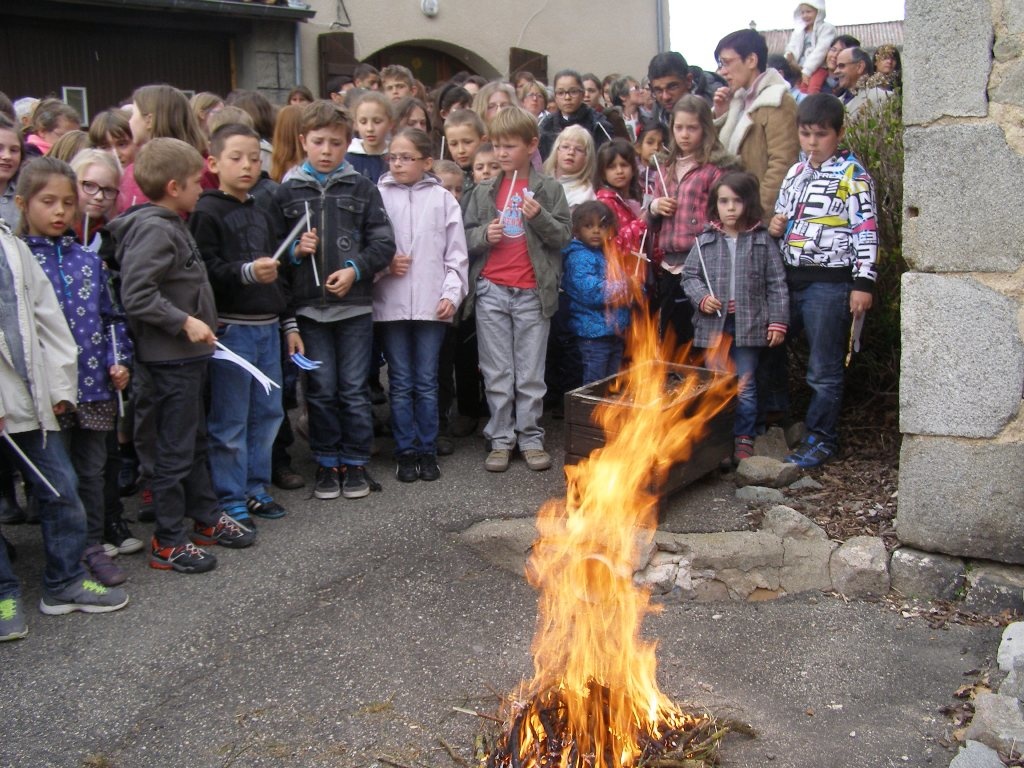 7
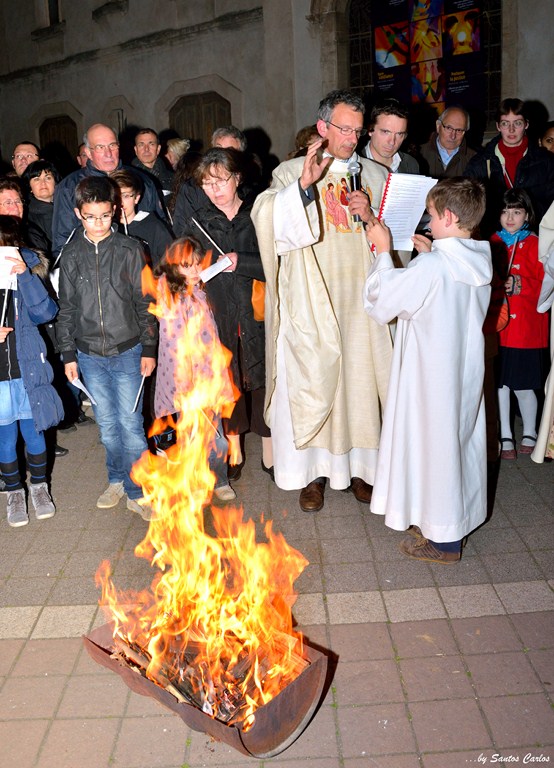 Bénédiction du feu

Aspersion avec l’eau bénite

Encensement
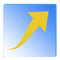 8
www.moniqueberger.fr – Veillée pascale
Le cierge pascal 
va maintenant être préparé 
avant d’être allumé à partir de ce feu nouveau
Il représente le Christ mort et ressuscité
et nous fait comprendre tout le mystère pascal
que nous sommes en train de célébrer
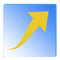 9
www.moniqueberger.fr – Veillée pascale
Que voit-on 
sur le cierge pascal ?
Α
La croix, instrument de notre salut
2
0
La première et la dernière
lettres de l’alphabet grec 
Jésus est au-delà du temps
1
6
Les chiffres de l’année 
Jésus est Maître du temps
5 grains d’encens
pour rappeler les 5 plaies de Jésus
Ω
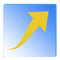 10
www.moniqueberger.fr – Veillée pascale
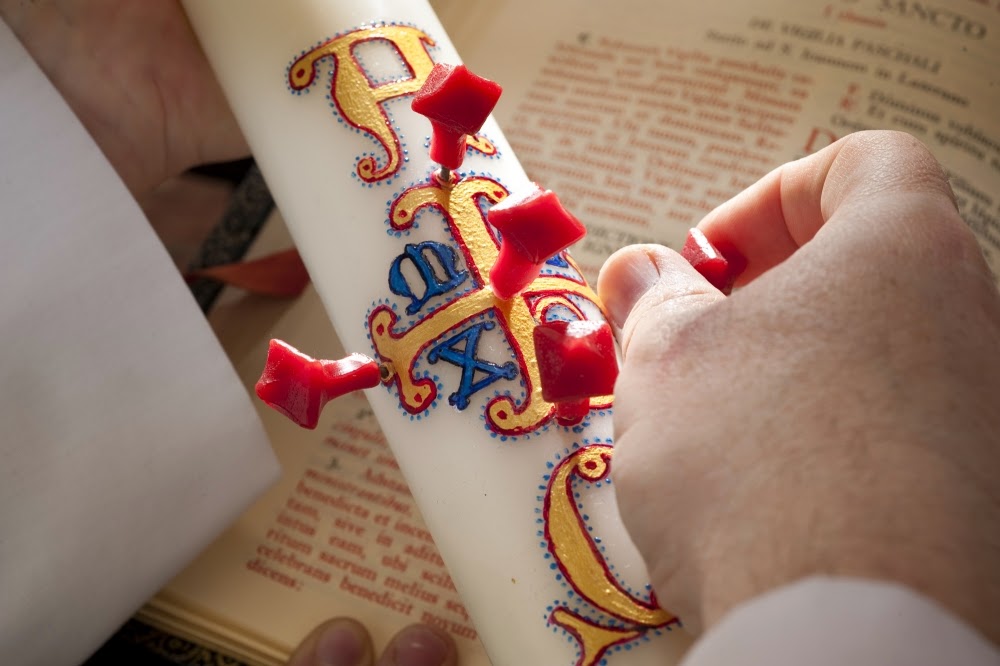 11
On allume alors le cierge pascal
 à partir du feu nouveau
Α
2
0
1
6
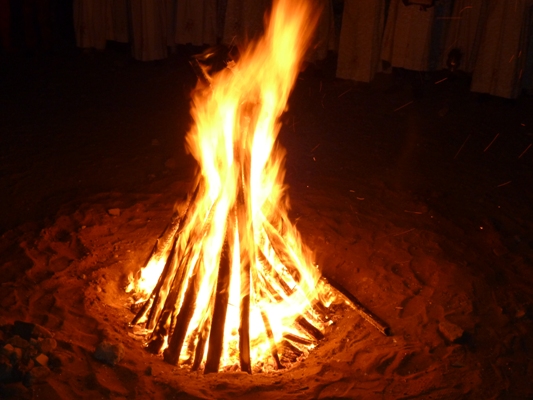 Ω
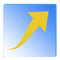 12
www.moniqueberger.fr – Veillée pascale
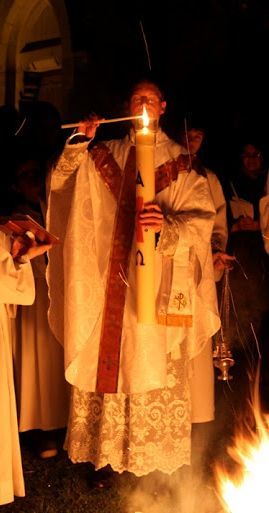 En allumant le cierge, 
le célébrant dit cette prière :

Que la lumière du Christ, ressuscitant dans la gloire, dissipe les ténèbres 
de notre cœur 
et de notre esprit.
Ce cierge pascal, allumé dans la nuit, 
représente la Lumière du Christ 
qui chasse les ténèbres.
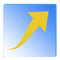 13
www.moniqueberger.fr – Veillée pascale
Procession d’entrée dans l’église
…Tous les assistants allument 
un petit cierge à une flamme 
qui provient du cierge pascal…
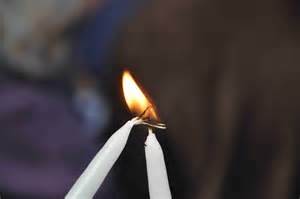 À trois reprises, 
(au départ, à l’entrée de l’église, 
à l’arrivée devant l’autel),

le célébrant s’arrête et chante 
la solennelle acclamation…
« LUMIÈRE DU CHRIST ! »
…à laquelle l’assistance répond :
«  Nous rendons grâces à Dieu ! »
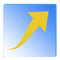 14
www.moniqueberger.fr – Veillée pascale
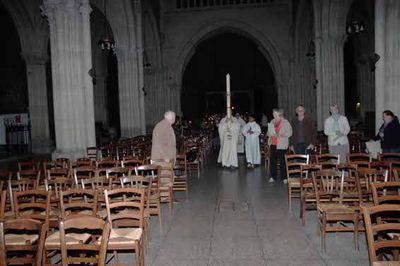 Le célébrant, portant bien haut le cierge pascal,  
entre maintenant dans l’église, suivi de l’assistance…
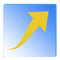 15
www.moniqueberger.fr – Veillée pascale
L’église s’éclaire progressivement
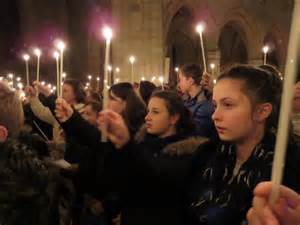 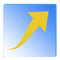 16
www.moniqueberger.fr – Veillée pascale
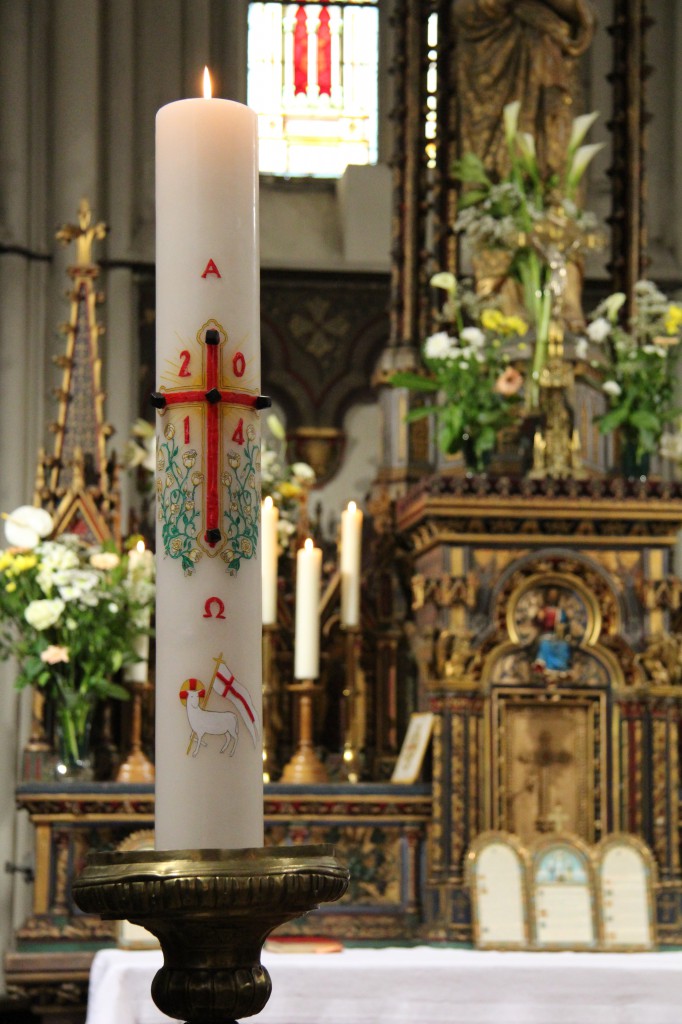 Arrivé près de l’autel, 
le  célébrant place 
le cierge pascal 
sur un grand chandelier.
Le cierge pascal restera allumé 
à chaque célébration 
pendant tout le temps pascal.
Il sera ensuite allumé à chaque baptême.
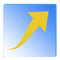 17
www.moniqueberger.fr – Veillée pascale
Annonce de la Pâque 
et chant solennel de l’Exultet
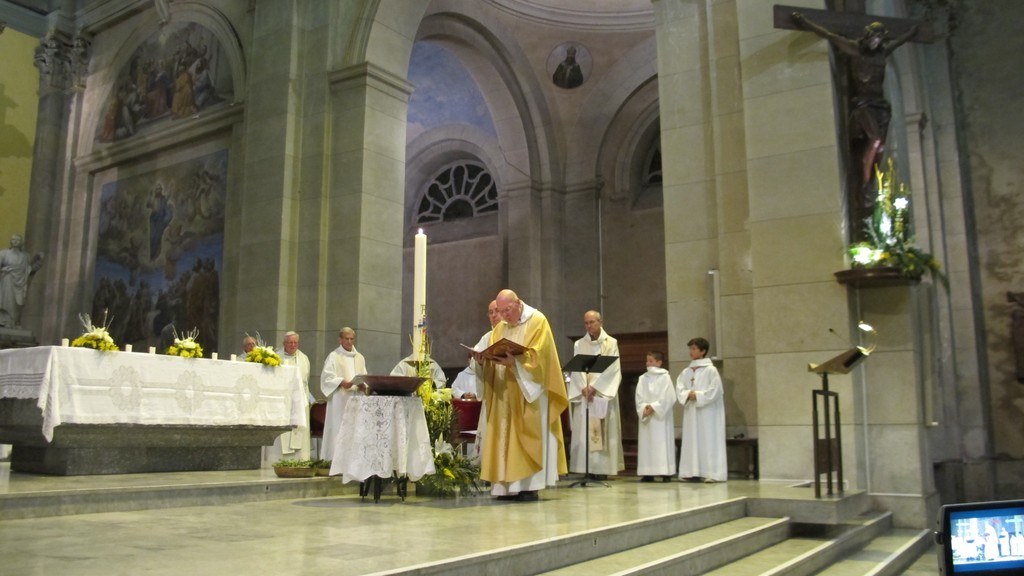 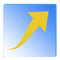 18
www.moniqueberger.fr – Veillée pascale
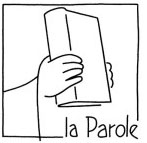 2. 
Liturgie de la Parole
Elle est composée de lectures, 
suivies d’un chant (psaume ou cantique) 
et d’une prière.

Il y a sept lectures :
il est demandé d’en lire au moins trois.

La lecture sur la sortie d’Égypte 
et le passage de la Mer Rouge est obligatoire.
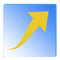 19
www.moniqueberger.fr – Veillée pascale
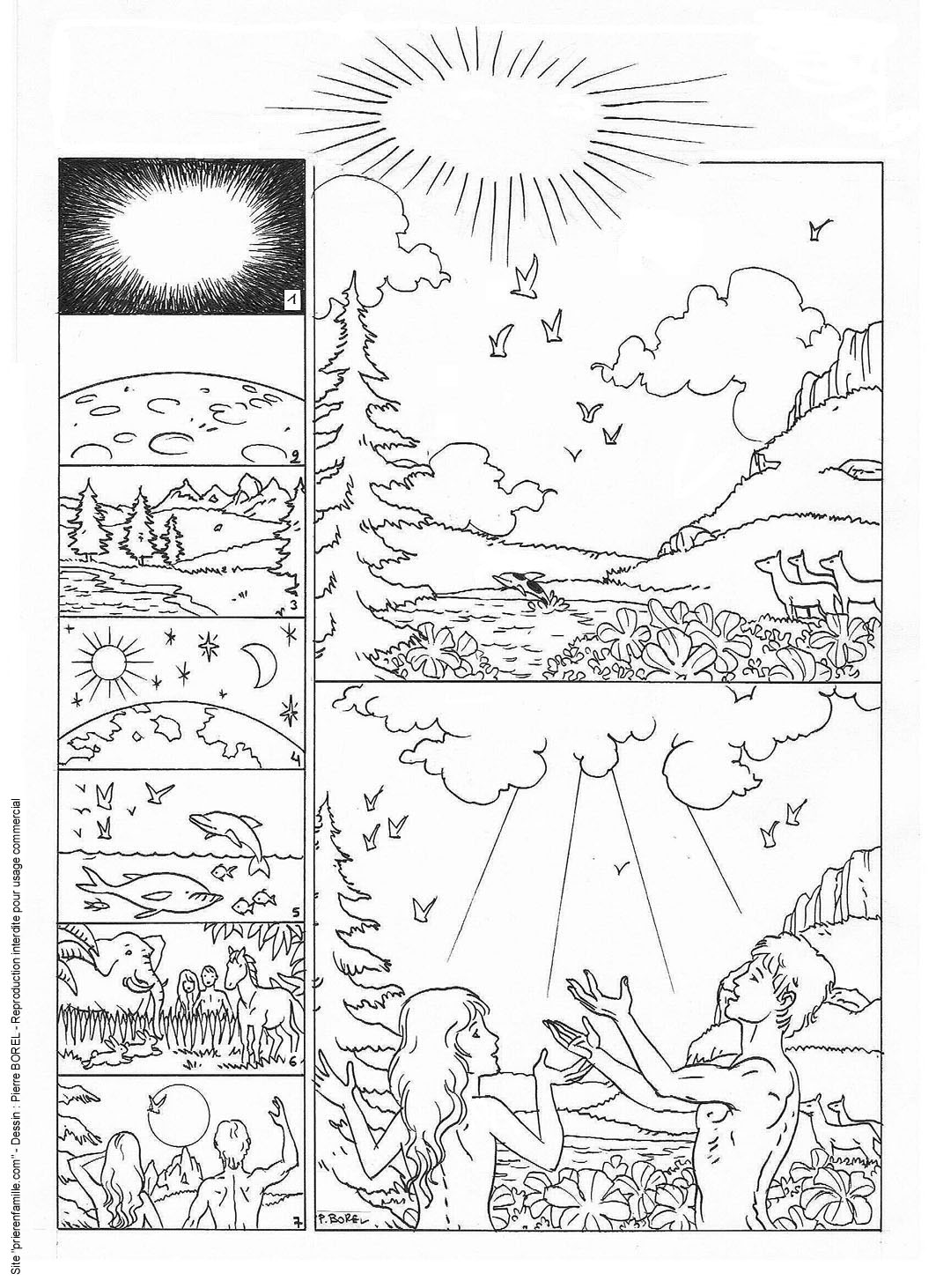 La création
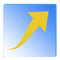 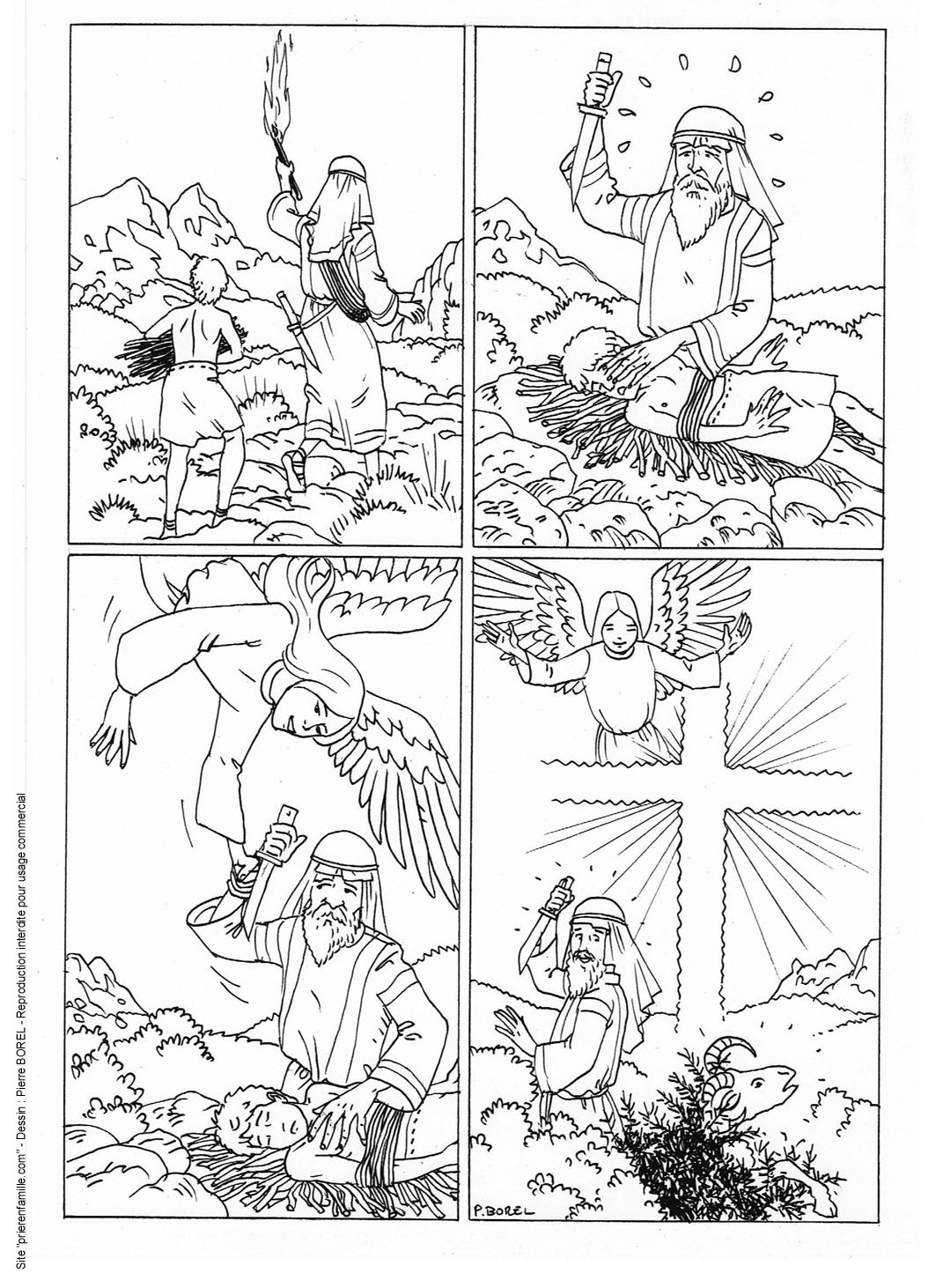 Le sacrifice d’Abraham,
 annonce du 
sacrifice de la Croix
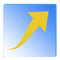 21
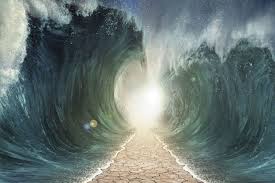 La traversée de la Mer Rouge
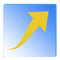 22
www.moniqueberger.fr – Veillée pascale
Ces lectures de l’Ancien Testament
préparent à célébrer…
l’instant de la Résurrection.
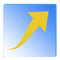 23
www.moniqueberger.fr – Veillée pascale
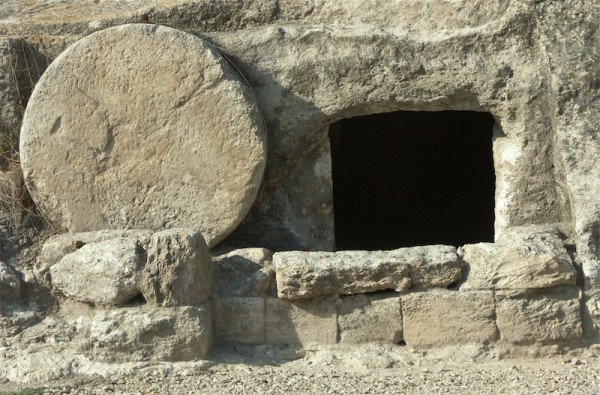 Il n’est plus ici…
	(Lc  24, 6)
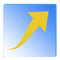 24
www.moniqueberger.fr – Veillée pascale
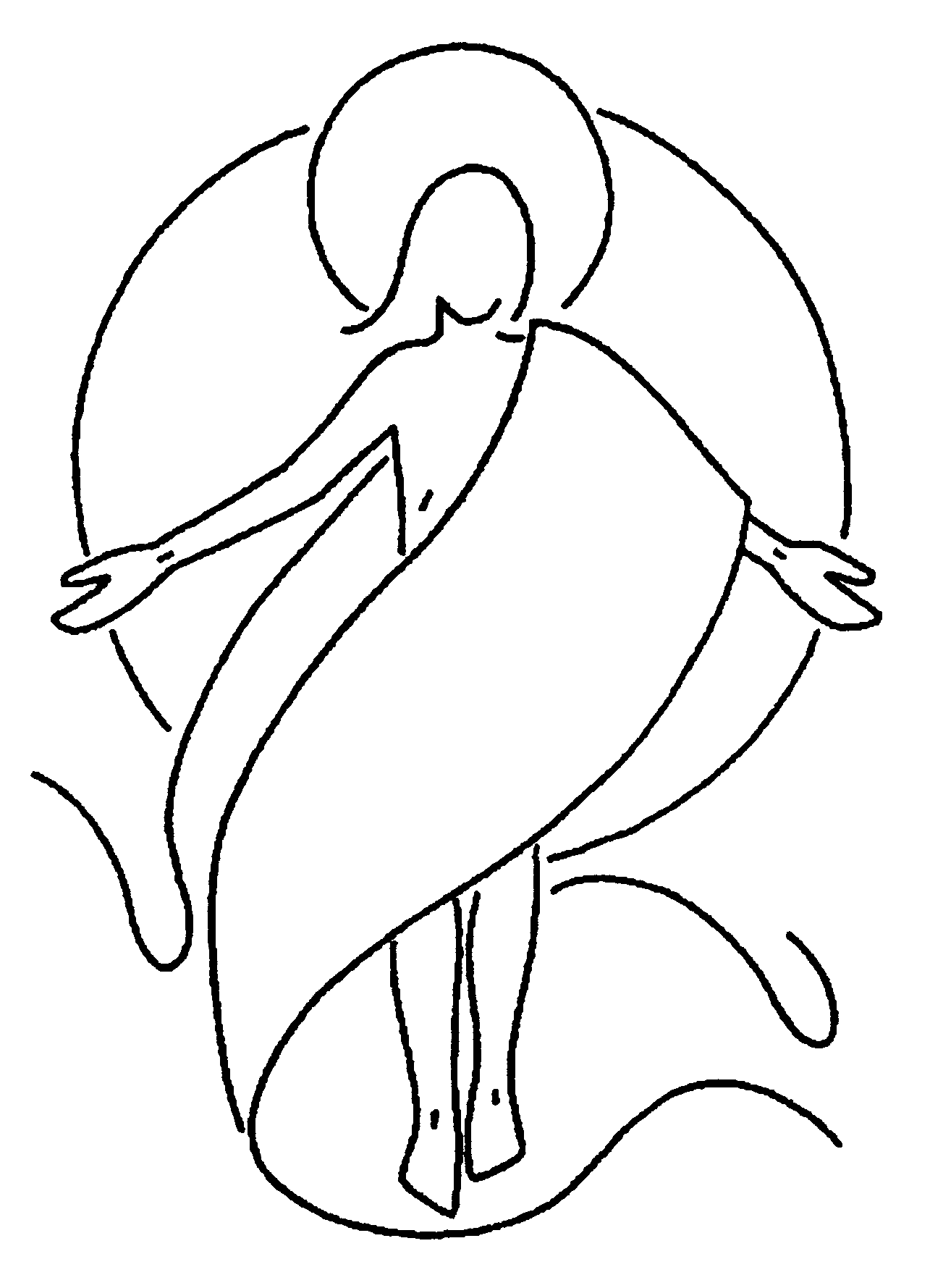 …Il est ressuscité !
(Lc 24, 6)
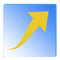 25
www.moniqueberger.fr – Veillée pascale
Sur Lui la mort n’a plus aucun pouvoir… (Rm 6, 9)
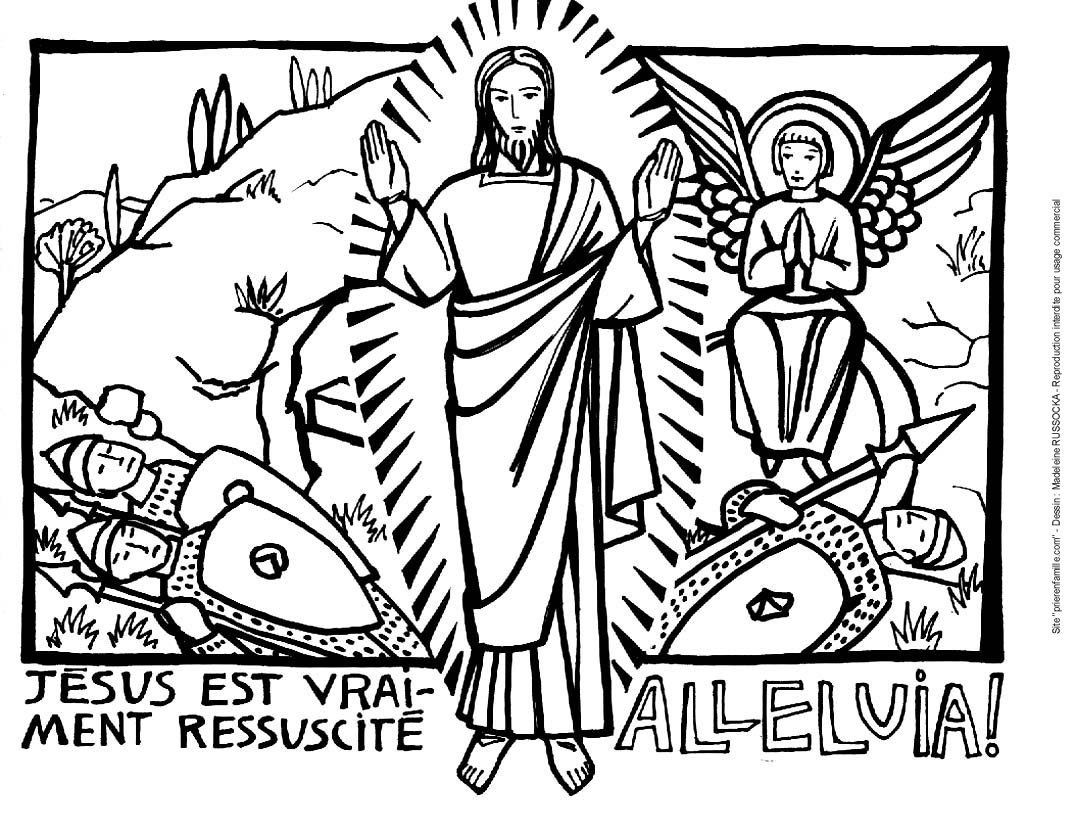 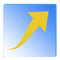 26
www.moniqueberger.fr – Veillée pascale
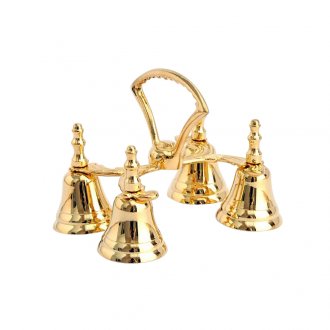 Jésus est vraiment ressuscité  ! 
 la joie éclate :
chant du Gloria
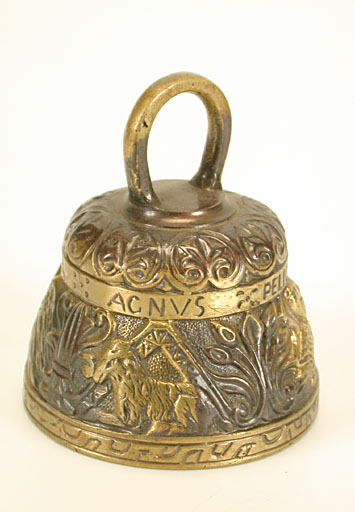 On fait sonner 
toutes les cloches  
et les clochettes !
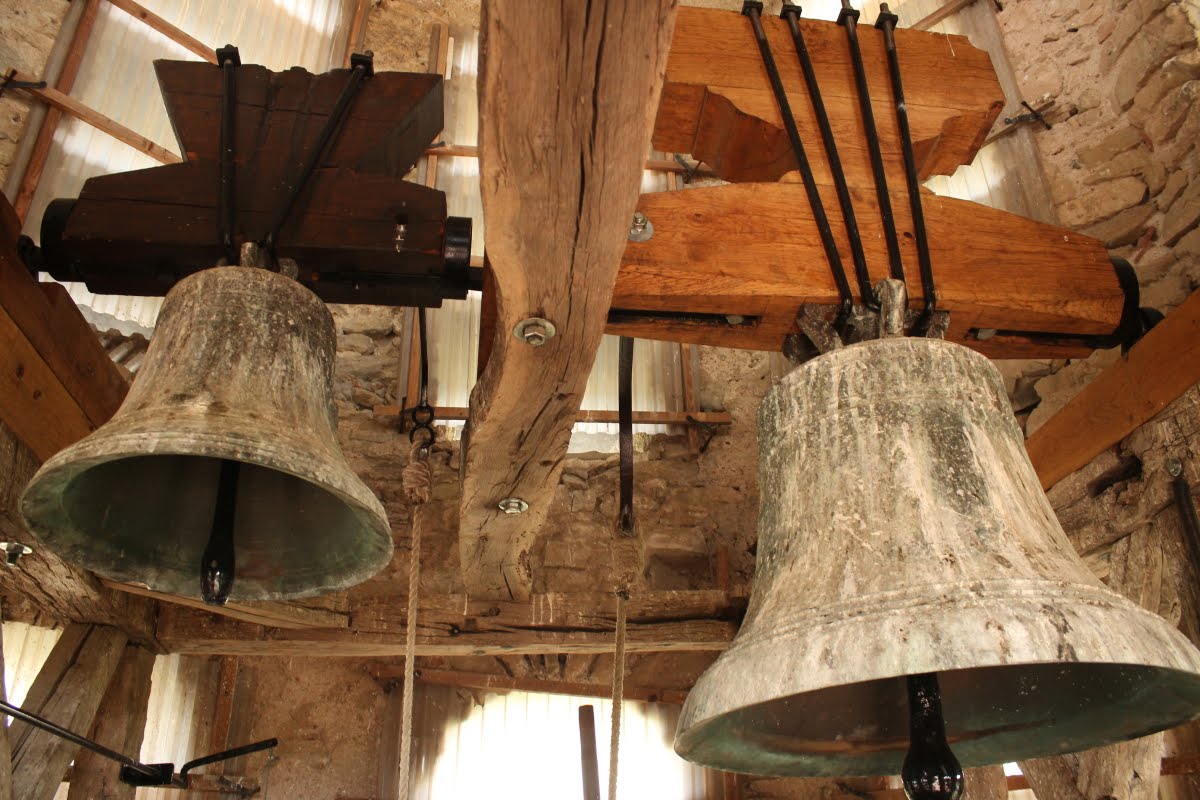 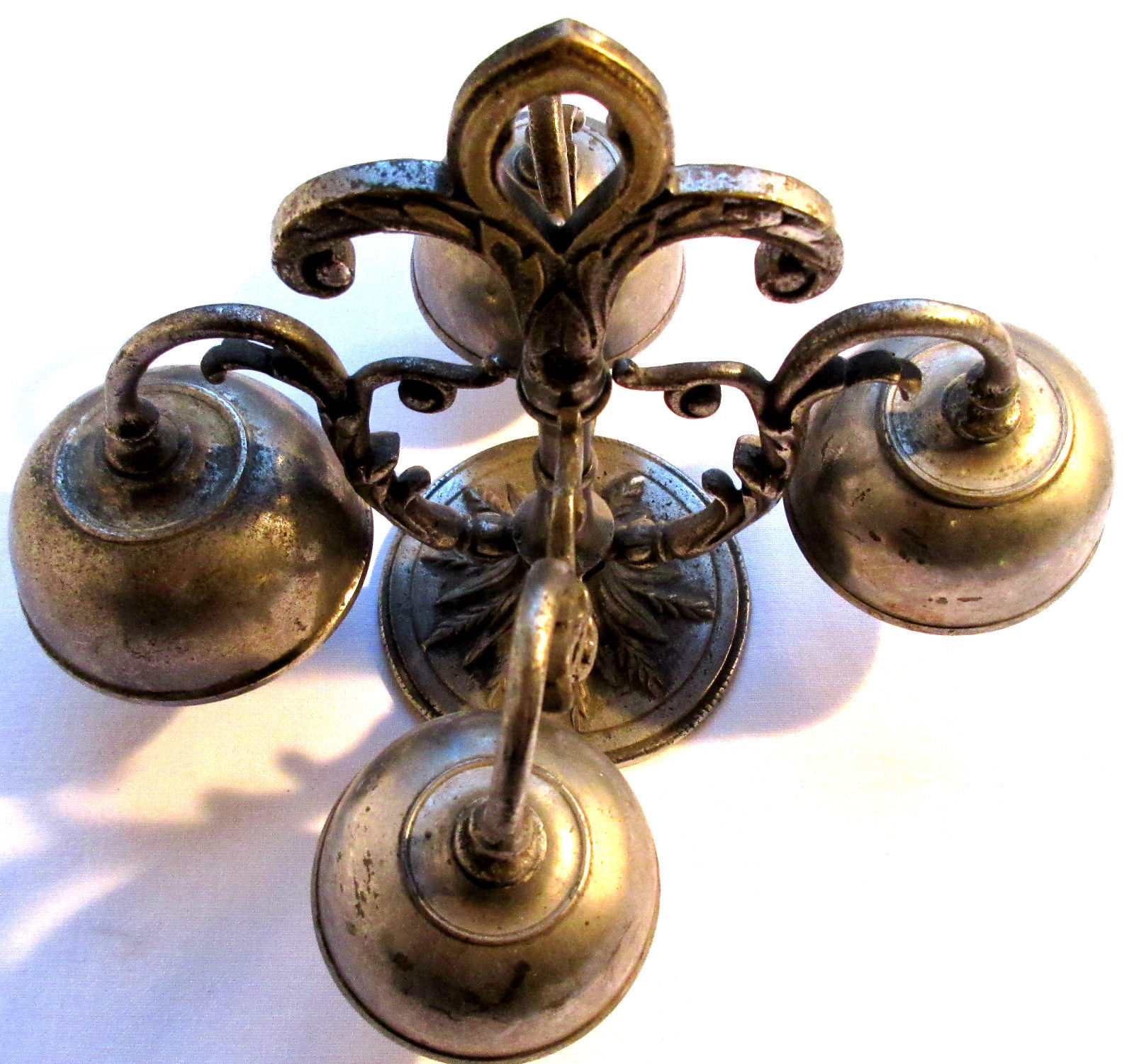 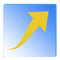 27
www.moniqueberger.fr – Veillée pascale
Prière, lettre de saint Paul
puis chant solennel de l’Alléluia
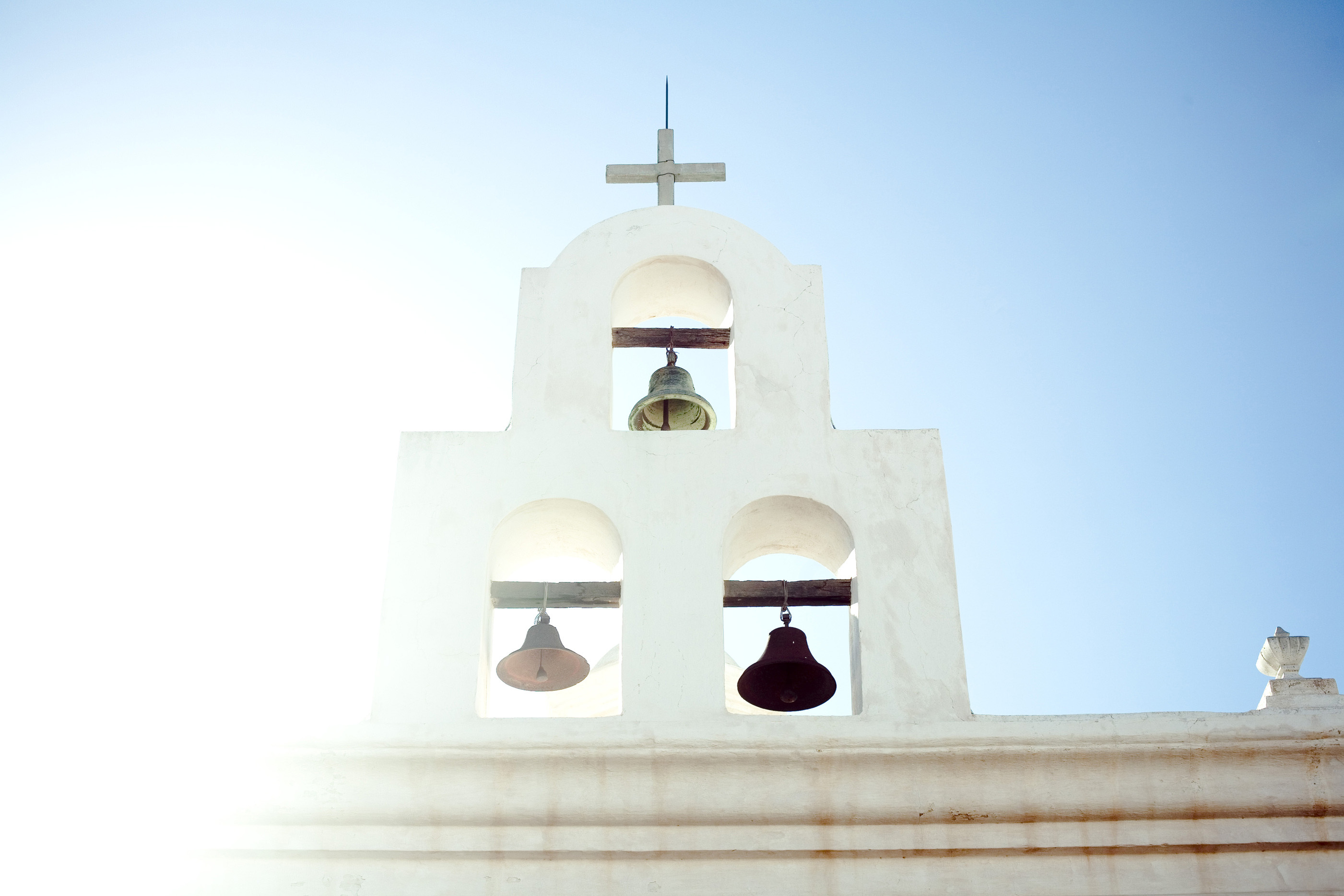 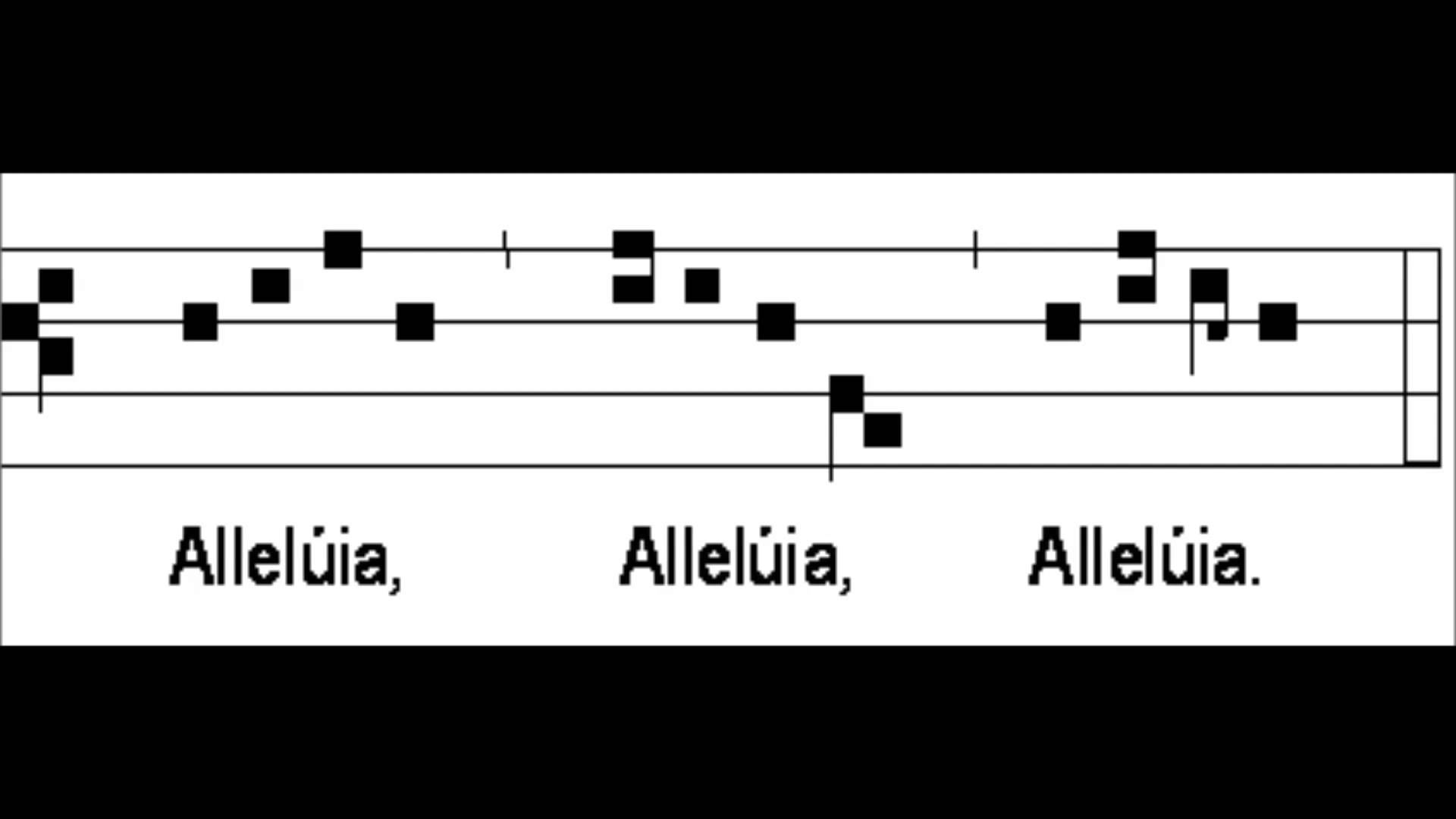 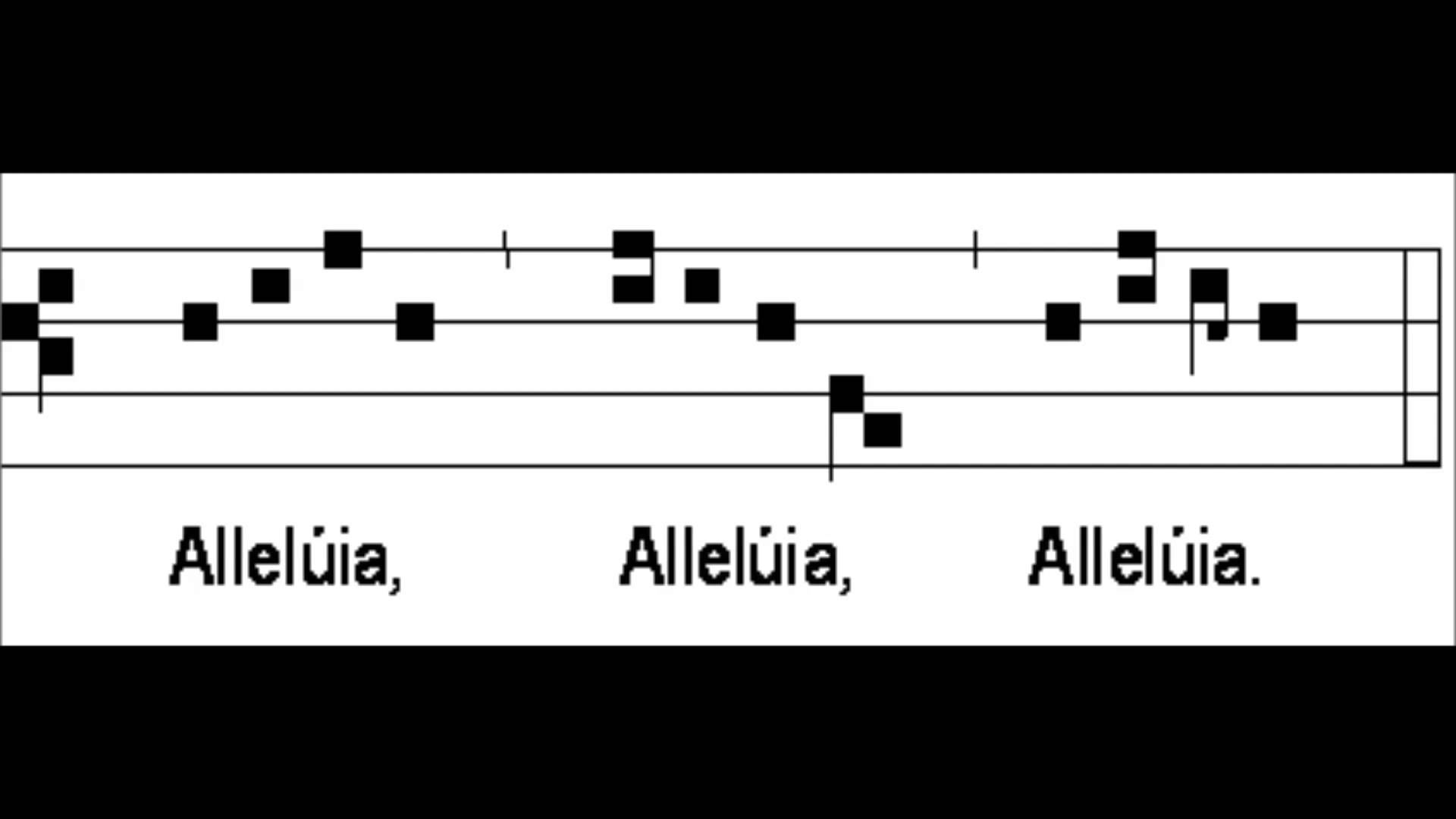 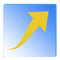 28
www.moniqueberger.fr – Veillée pascale
Lecture de l’Évangile :  la Résurrection du Seigneur
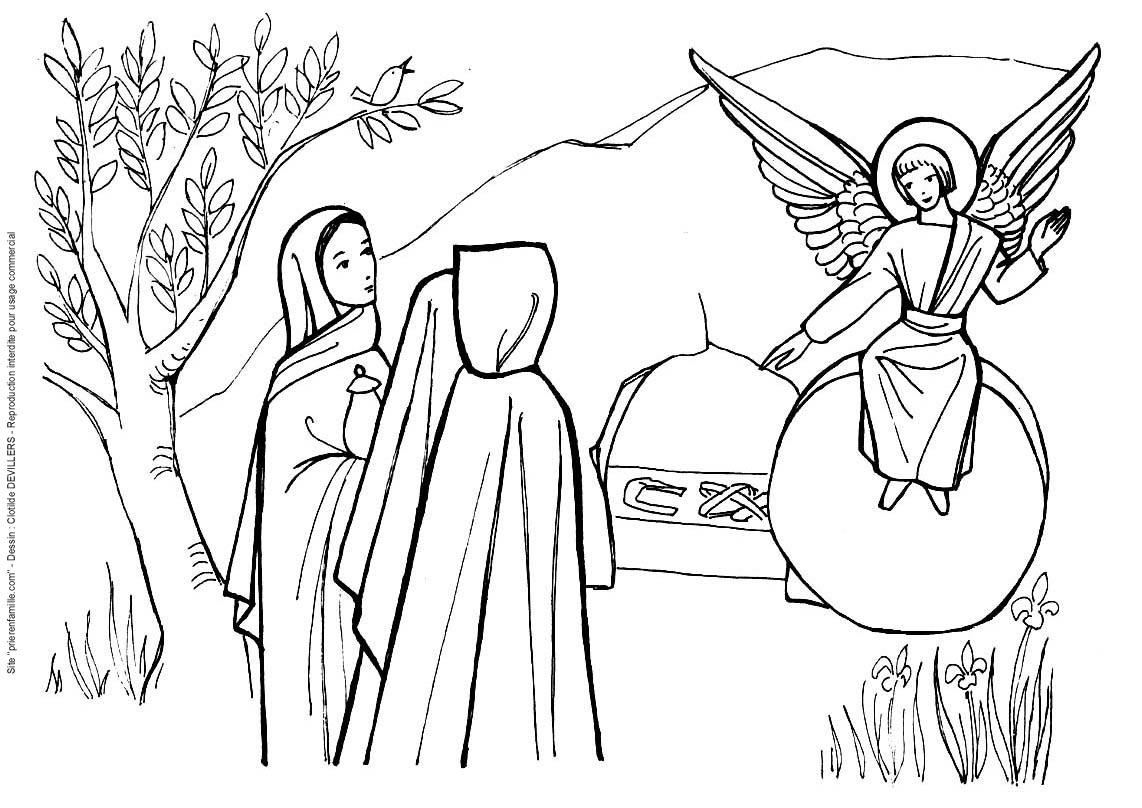 Année A : Mt 28 1-10  -  B : Mc 16 1-8  - C :  Lc 24 1-12
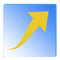 29
www.moniqueberger.fr – Veillée pascale
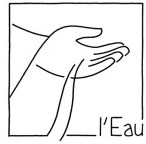 3.

Liturgie baptismale
Bénédiction de l’eau baptismale et baptême

Rénovation de la profession de foi baptismale
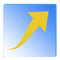 30
www.moniqueberger.fr – Veillée pascale
La litanie des saints
Avant les baptêmes (s’il y en a)
et avant de renouveler les promesses de notre baptême,
le prêtre invite l’assistance à invoquer les saints.
Pourquoi ce chant des Litanies des saints ?
Pour bien montrer que nous sommes unis à toute l’Église.
Car c’est l’Église tout entière qui se réjouit aujourd’hui, 
surtout si elle reçoit de nouveaux enfants.
On invoque les plus grands saints, comme
Notre-Dame, saint Michel, saint Jean-Baptiste, 
les saints apôtres, le saint patron de la paroisse…
et, s’il y a des nouveaux baptisés, leurs saints patrons.
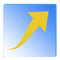 31
www.moniqueberger.fr – Veillée pascale
Bénédiction de l’eau
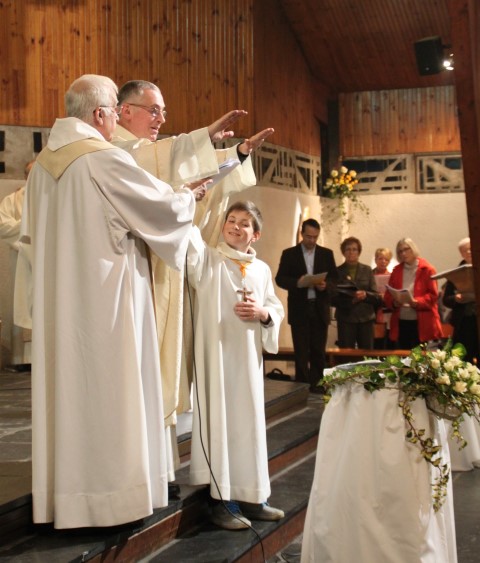 Le prêtre étend les mains 
pour bénir l’eau 
contenue dans 
une grande bassine en cuivre 
(qu’on devine entre le prêtre
 et la table)
C’est cette eau qui servira  
pour les baptêmes : 
c’est pourquoi on l’appelle 
« eau baptismale »
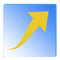 32
www.moniqueberger.fr – Veillée pascale
Le cierge est plongé dans l’eau pour la sanctifier
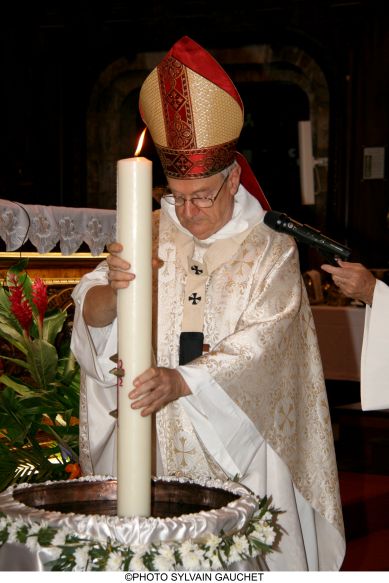 Quand Jésus a été 
baptisé dans le Jourdain, 
il a communiqué à l’eau 
sa puissance divine : 
il l’a sanctifiée.
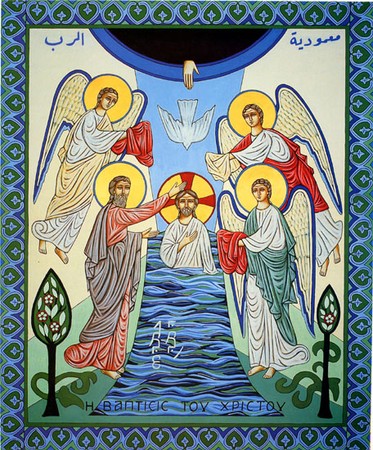 C’était en vue de notre baptême.
Le cierge pascal, qui représente Jésus, 
va, de la même façon, 
sanctifier l’eau baptismale
qui donnera la vie divine
aux nouveaux baptisés.
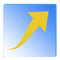 33
www.moniqueberger.fr – Veillée pascale
Le baptême
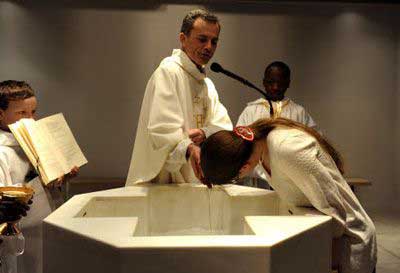 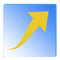 34
www.moniqueberger.fr – Veillée pascale
A tout âge on peut recevoir le baptême
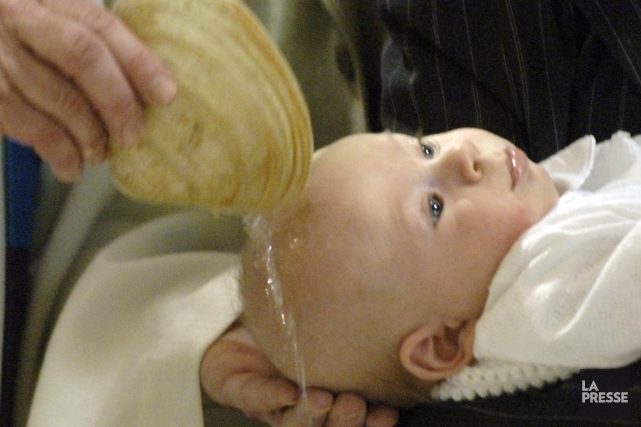 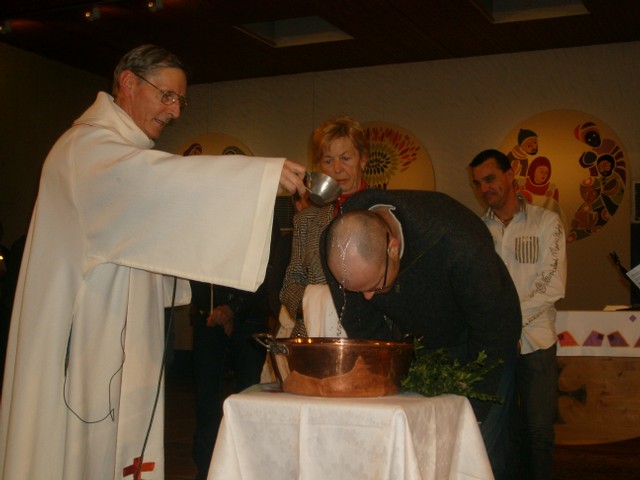 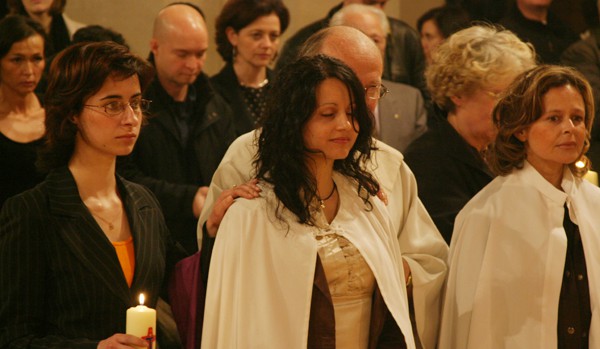 Tout-petit, 
		enfant,
 			adulte…
ou même après 90 ans !
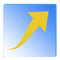 35
www.moniqueberger.fr – Veillée pascale
Rénovation de la profession baptismale
Avant de terminer la veillée pascale, l’Église nous invite à renouveler les engagements de notre baptême. Chacun rallume son cierge et le tient allumé pendant le temps où nous « réactualisons » notre profession de foi.
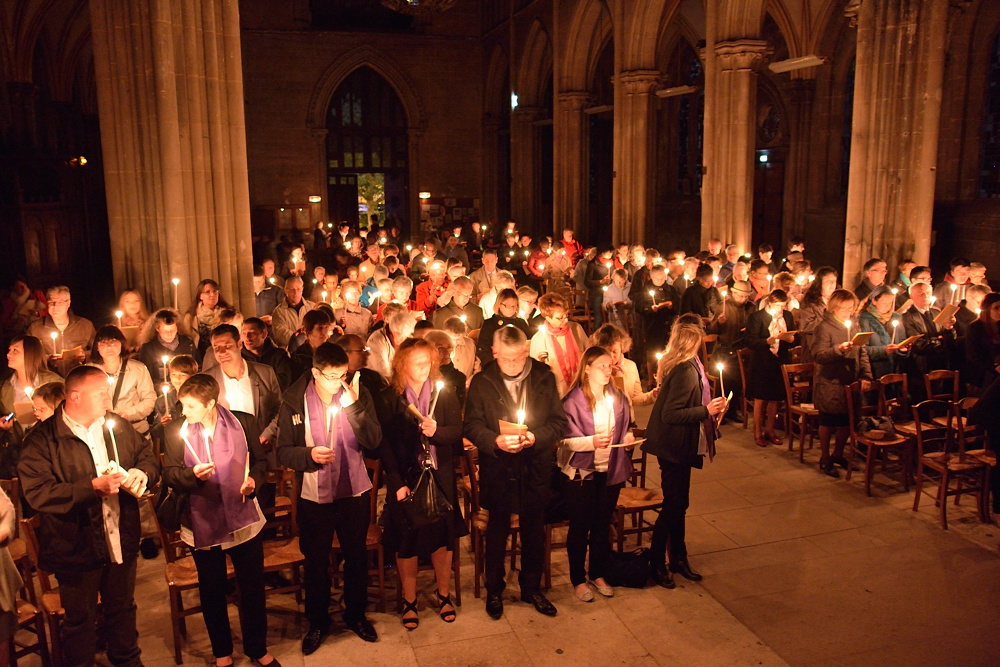 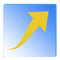 36
www.moniqueberger.fr – Veillée pascale
Renouvellement des promesses de notre baptême
Renoncez-vous à Satan, au péché et à tout ce qui conduit au péché ?
Nous y renonçons.
Croyez-vous en Dieu le Père tout-puissant, créateur du ciel et de la terre ?
Nous croyons.
Croyez-vous en Jésus-Christ, son Fils unique, notre Seigneur, qui est né de
 la Vierge Marie, a souffert sa Passion, a été enseveli, est ressuscité des morts  et qui est assis à la droite du Père ?
Nous croyons.
Croyez-vous en l’Esprit Saint, à la sainte Eglise catholique, à la communion des saints, au pardon des péchés, à la résurrection de la chair et à la vie éternelle ?
Nous croyons.
Que Dieu tout puissant, Père de notre Seigneur Jésus-Christ, qui nous a fait renaître par l’eau et par l’Esprit Saint,  et qui nous a accordé le pardon de tout péché, nous garde encore par sa grâce dans le Christ Jésus notre Seigneur pour la vie éternelle. Amen
37
4 .

Liturgie eucharistique

Achèvement de la messe
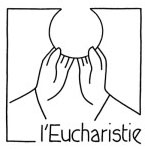 Offertoire – Préface 
Canon – Consécration 
Notre Père - Communion
Bénédiction solennelle
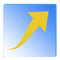 38
www.moniqueberger.fr – Veillée pascale
Prenez et mangez-en tous, ceci est mon corps, livré pour vous ...
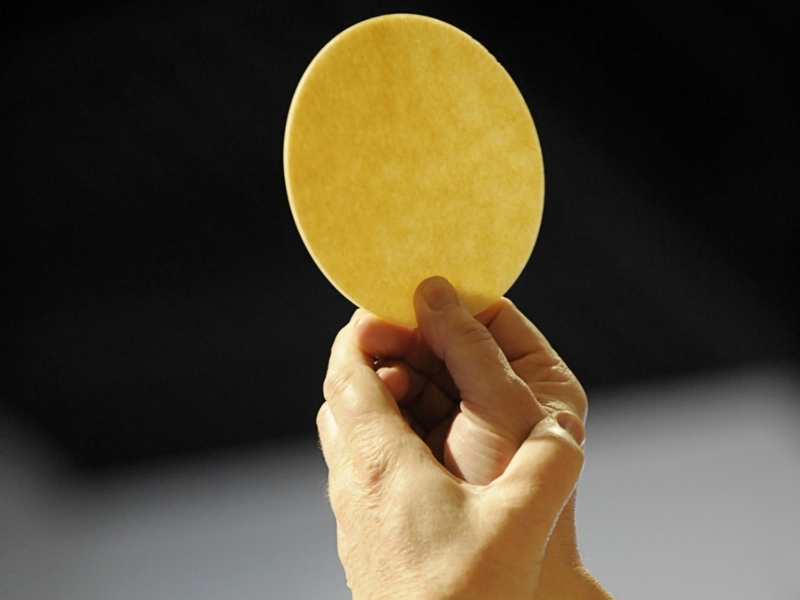 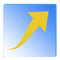 39
www.moniqueberger.fr – Veillée pascale
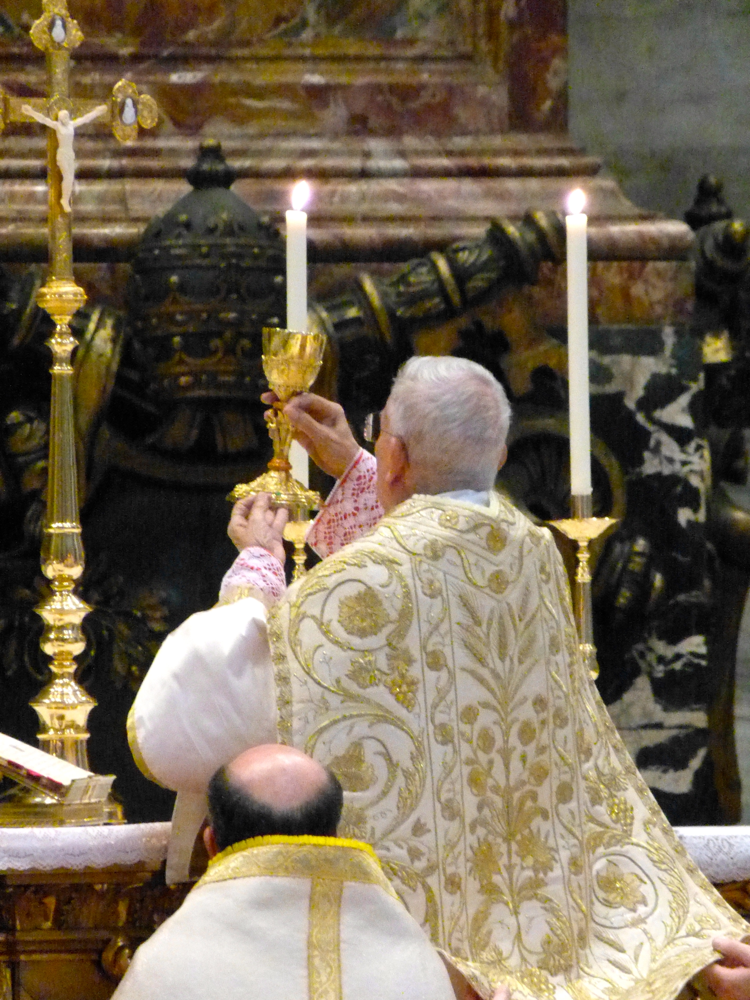 Prenez et buvez-en tous,
ceci est la coupe 
de mon sang, 
le sang de l’Alliance nouvelle est éternelle, 
qui sera versé pour vous 
et pour la multitude, 
en rémission des péchés.
Vous ferez cela en 
mémoire de Moi.
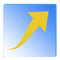 40
www.moniqueberger.fr – Veillée pascale
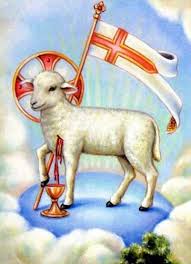 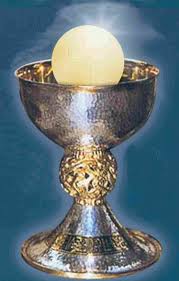 Le Christ, 
notre agneau pascal, 
a été immolé.

Célébrons donc la fête 
en partageant
 le pain de la Pâque, 
un pain non fermenté, 
signe de droiture et de vérité

Alléluia !
(antienne de communion)
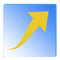 41
www.moniqueberger.fr – Veillée pascale
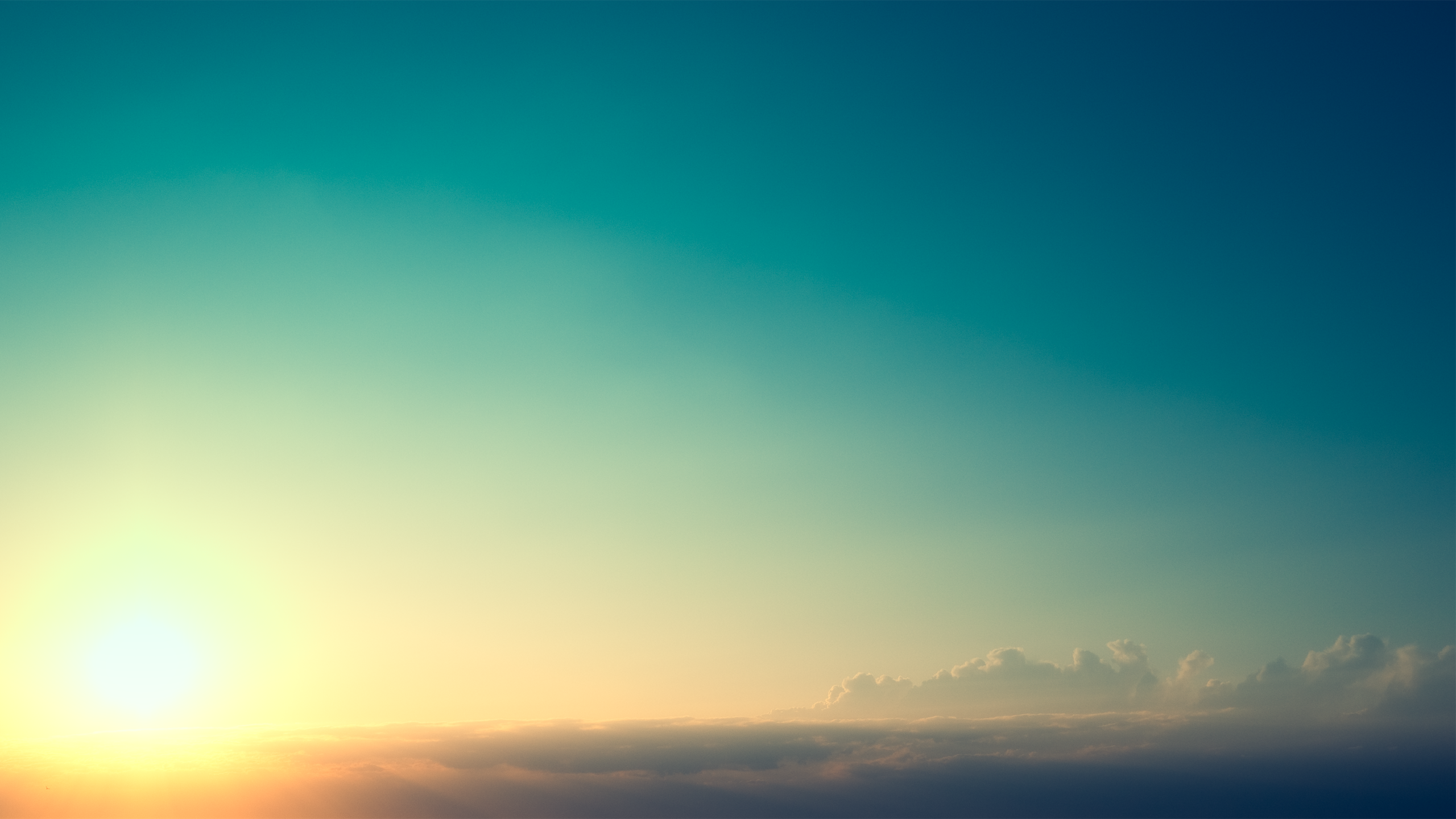 Alléluia !
Alléluia !
Alléluia !
42
Liens pour compléter


Dimanche des Rameaux
Jeudi Saint
Vendredi Saint
Samedi Saint et Veillée pascale

Pâques

Tous les diaporamas

Page d’accueil du site
43
Apprenez-nous à prier - Accompagner Jésus pendant sa  Passion
DOCUMENTATION
Pour les enfants

Mon carnet de confession

Parents et éducateurs

Vivre l’année liturgique avec les enfants

Éduquer pour le bonheur
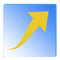 44
www.moniqueberger.fr – Veillée pascale